Book Sculptures
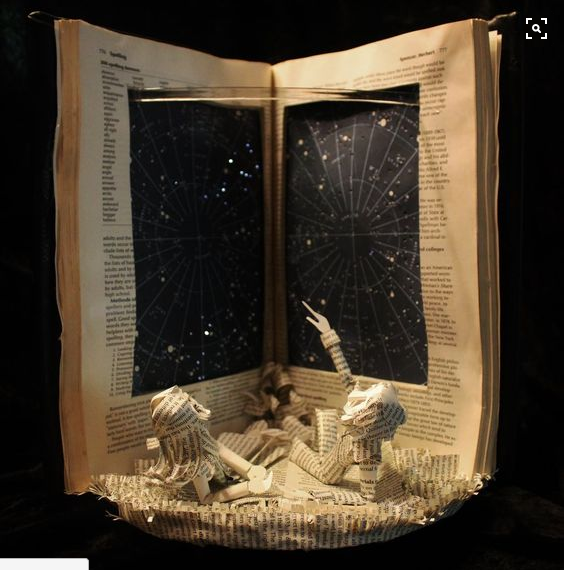 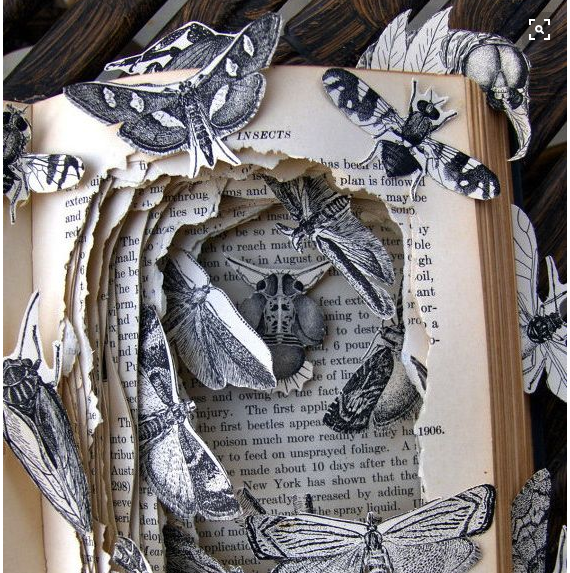 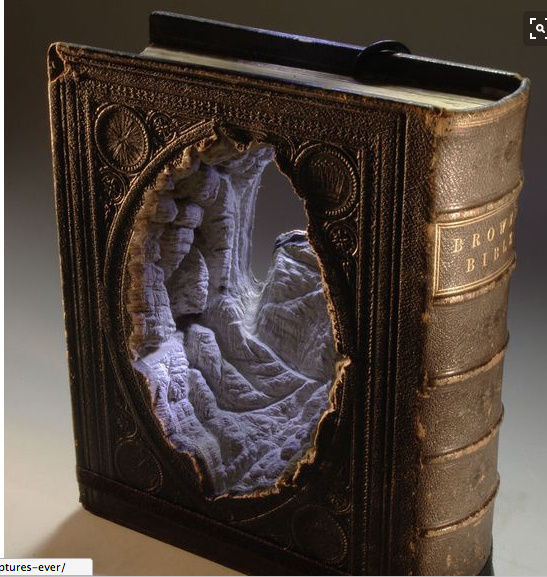 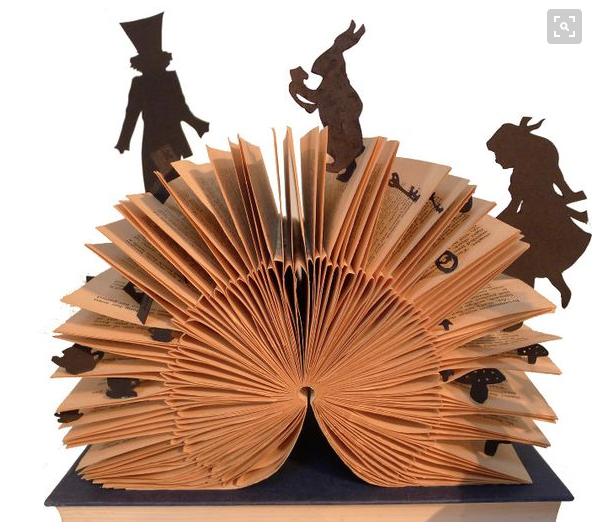 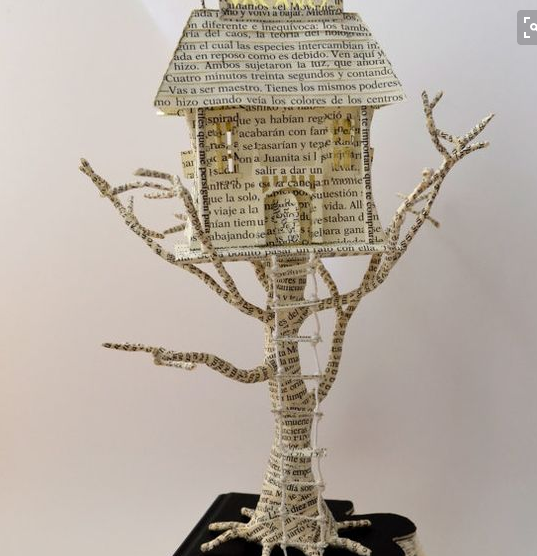 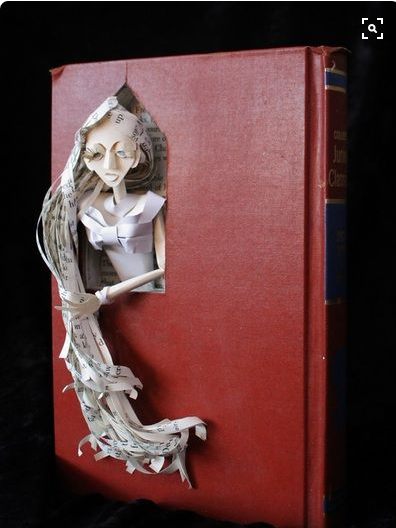 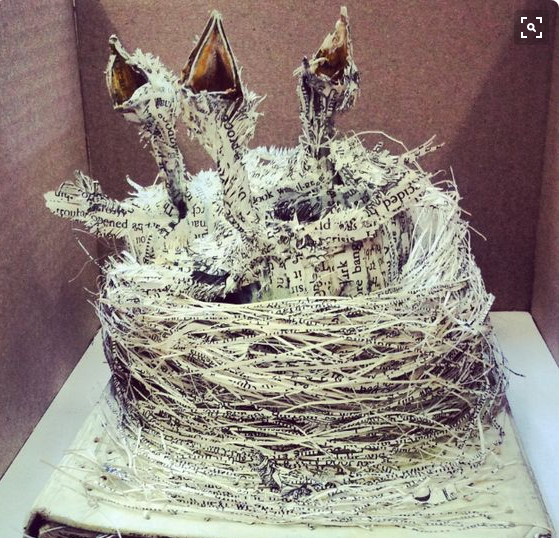 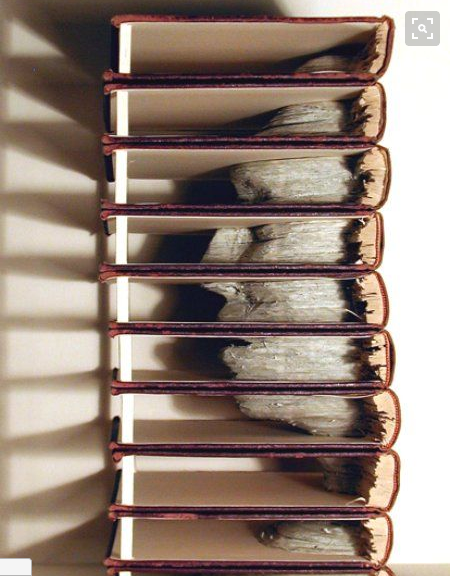 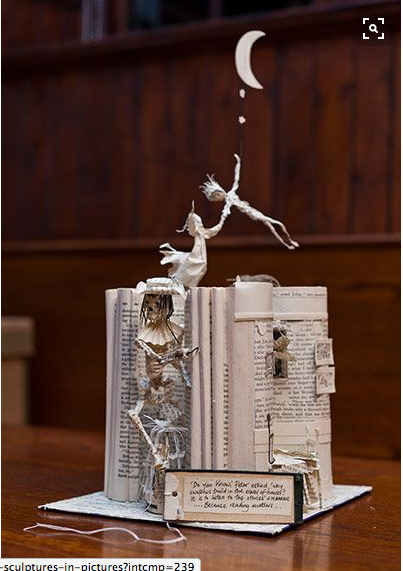 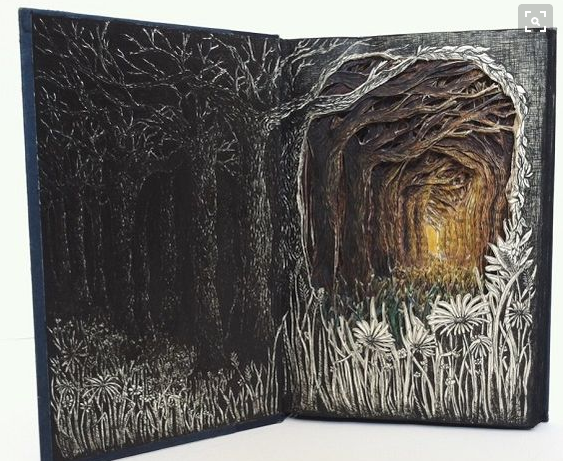 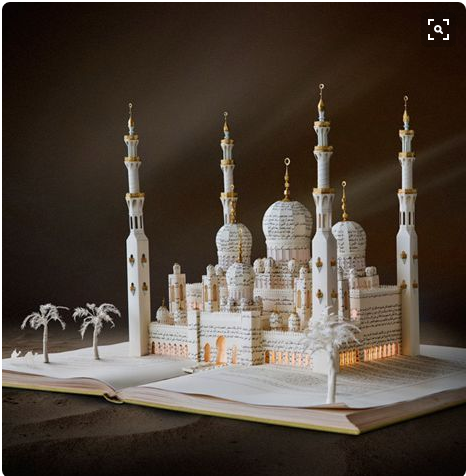 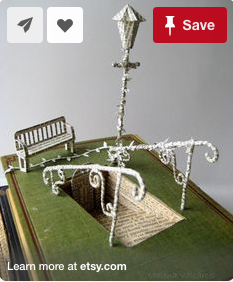